Mercredi 13mai 2020
Calcul mental
Table d’addition
Toujours ajouter 3 au nombre entendu.



Toujours ajouter 7 au nombre entendu.
[Speaker Notes: Ajouter 3 à  7 – 8 – 5 –9 – 6 – 4 
Ajouter 7 à   5 – 7 – 9 – 6 – 8 – 4]
Le quiz du jour
[Speaker Notes: 7+4]
Le quiz du jour
[Speaker Notes: 11]
Le quiz du jour
[Speaker Notes: 9+7]
Le quiz du jour
[Speaker Notes: 16]
Le quiz du jour
[Speaker Notes: 7+5]
Le quiz du jour
[Speaker Notes: 12]
Le quiz du jour
[Speaker Notes: 8+3]
Le quiz du jour
[Speaker Notes: 11]
Le quiz du jour
[Speaker Notes: 7+8]
Le quiz du jour
[Speaker Notes: 15]
Le quiz du jour
[Speaker Notes: 6+3]
Le quiz du jour
[Speaker Notes: 9]
Les tables d’addition
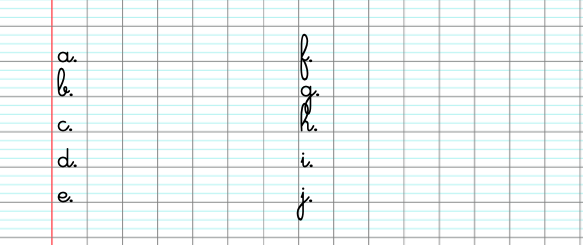 [Speaker Notes: Demander préparation de la feuille]
Les tables d’addition
5 + 3 = …		
5 + … = 12
9 + 8 = …
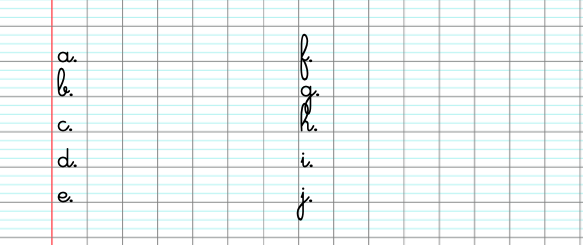 [Speaker Notes: Rappeler travail. Ecrire résultats]
Les tables d’addition
5 + 7 = …			f.    … + 7 = 16
7 + … = 11		 	g.   4 + 8  = …
5 + 9 = … 			h.   9 + … = 18
4 + … = 10 			i.    6 + 9 = …
10 + 6 = …			j.    3 + 6 = …
[Speaker Notes: Et maintenant à vous de calculer.
40 sec]
Les tables d’addition
5 + 7 = …
7 + … = 11
5 + 9 = … 
4 + … = 10 
10 + 6 = …
… + 7 = 16
4 + 8 = …
9 + … = 18
6 + 9 = …
3 + 6 = …
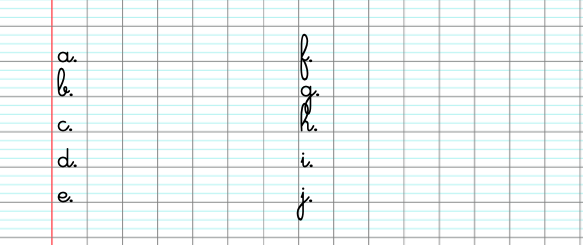 Nombres
Compter de 10 en 10 de 0 à 100.


Compter 2 en 2 de 20 à 68.


Poursuis la suite que je commence.
[Speaker Notes: Suites à poursuivre : 
1-3-5-…….
69- 71-73……
89-91-93…….]
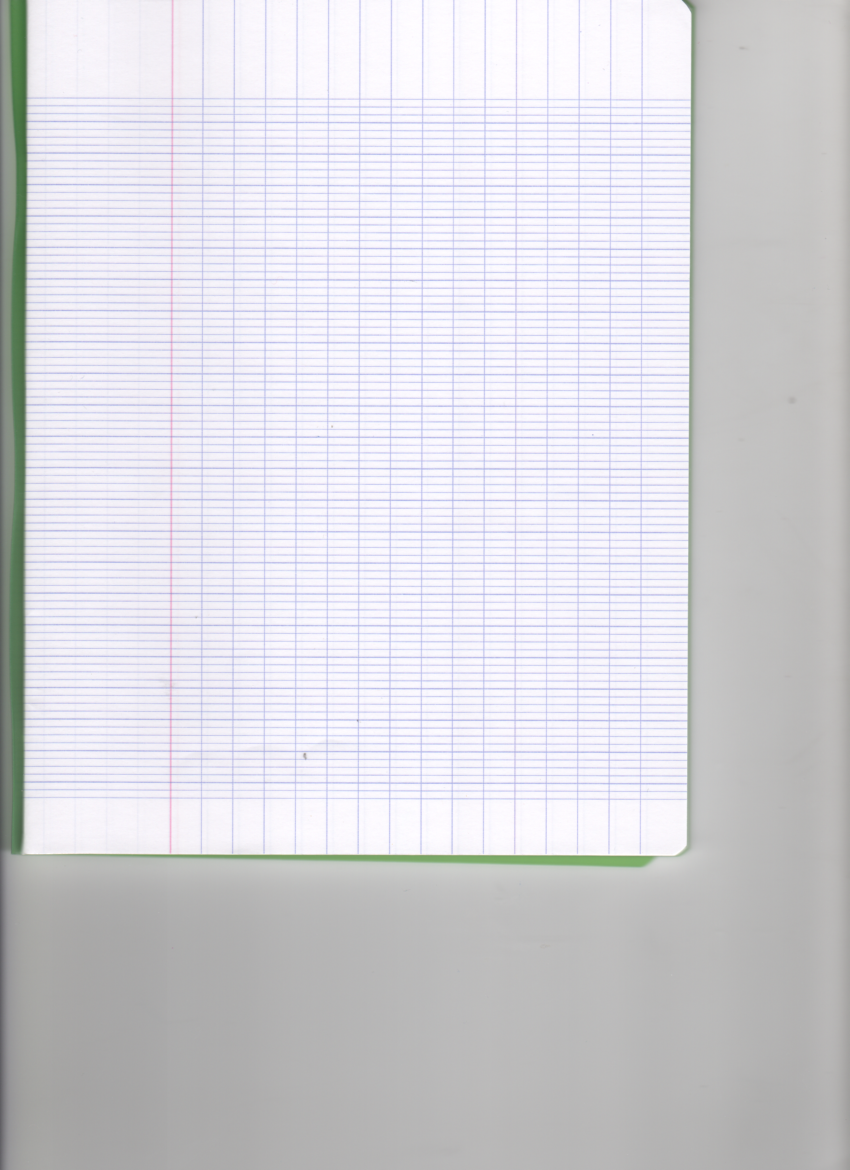 -10
+7
-6
-5
+9
18
8     9    10    11    12   13   14   15   16   17   18   19   20   21   22   23   24   25   26   27   28   29
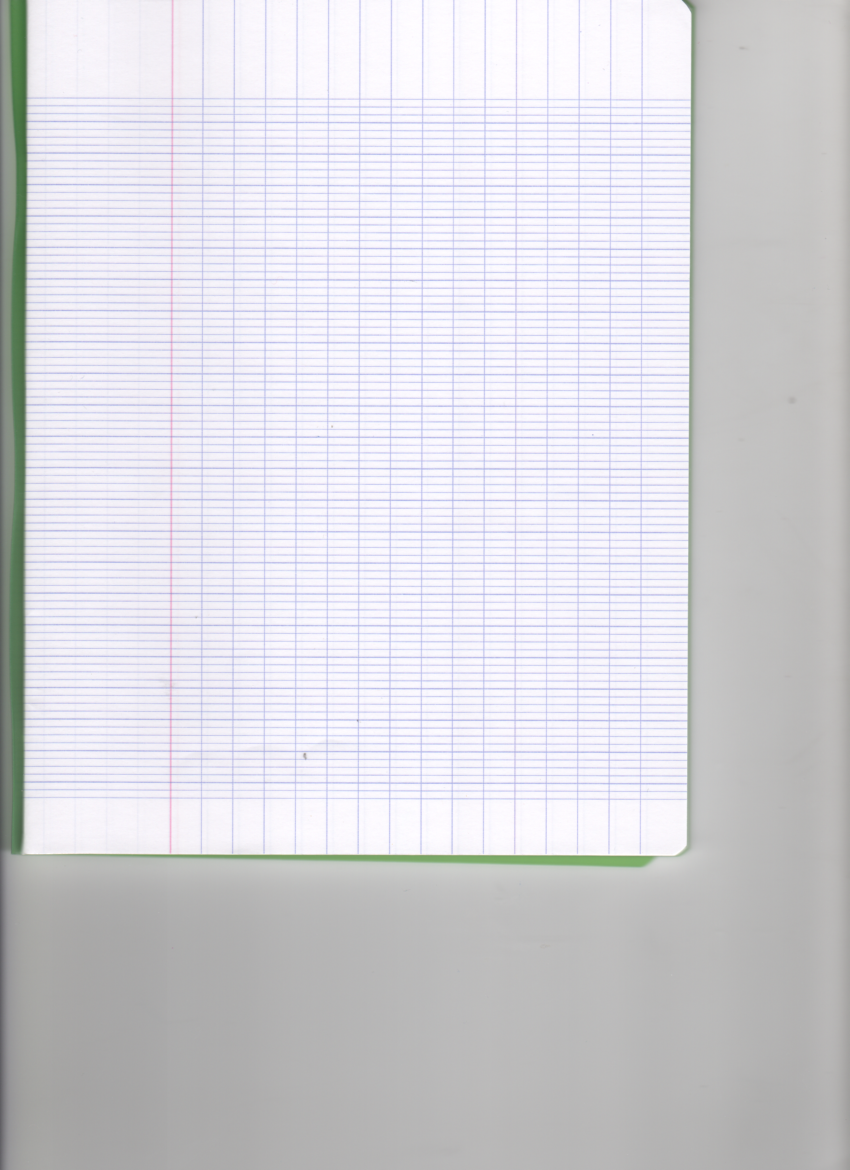 -13
+7
-8
-9
22
+12
8     9    10    11    12   13   14   15   16   17   18   19   20   21   22   23   24   25   26   27   28   29
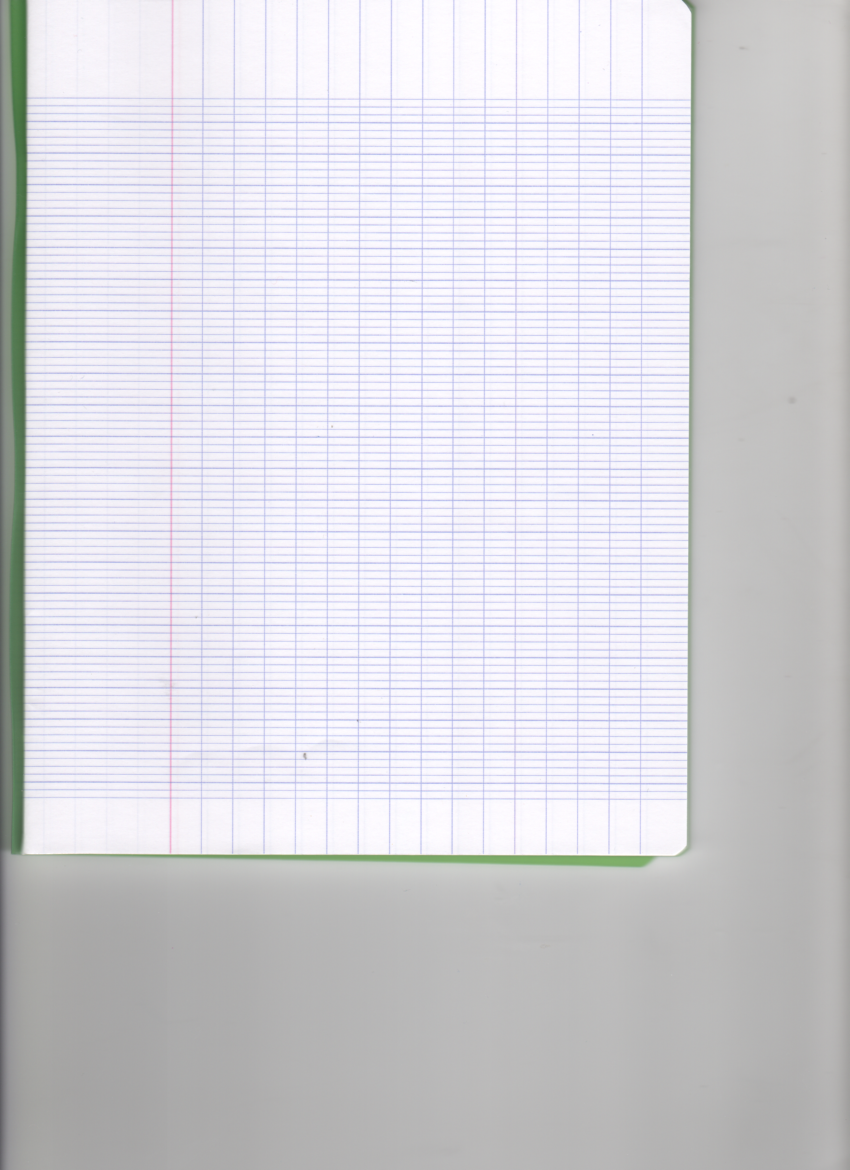 -5
-6
+9
29
-6
8     9    10    11    12   13   14   15   16   17   18   19   20   21   22   23   24   25   26   27   28   29
-8
Problèmes
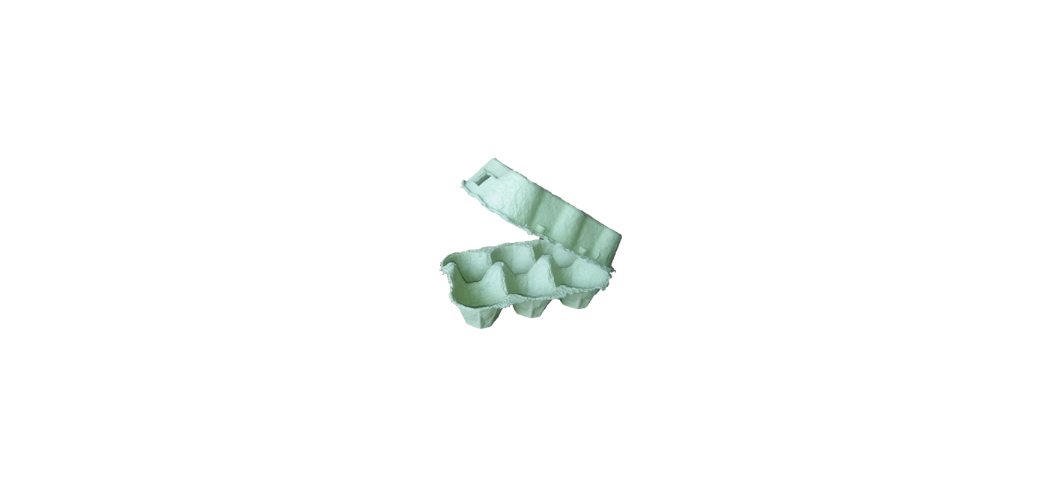 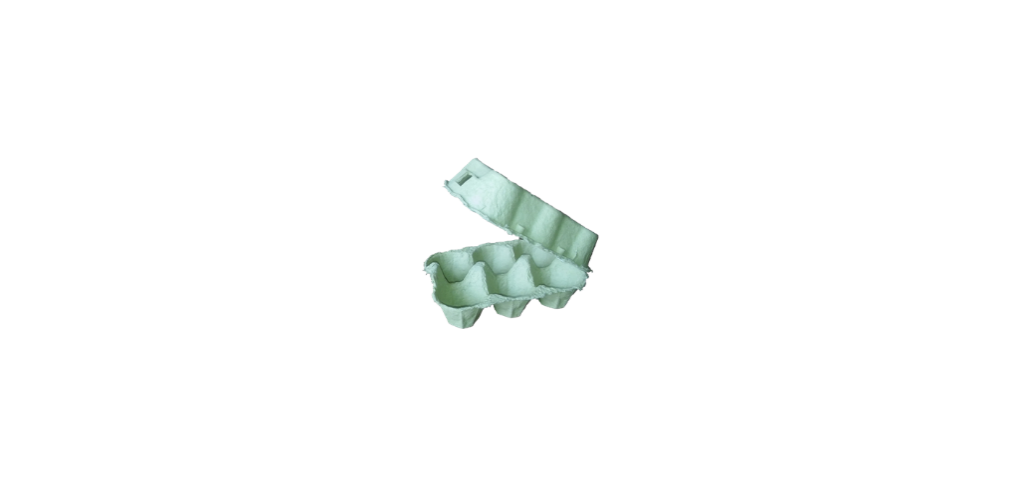 Pour t’entraîner
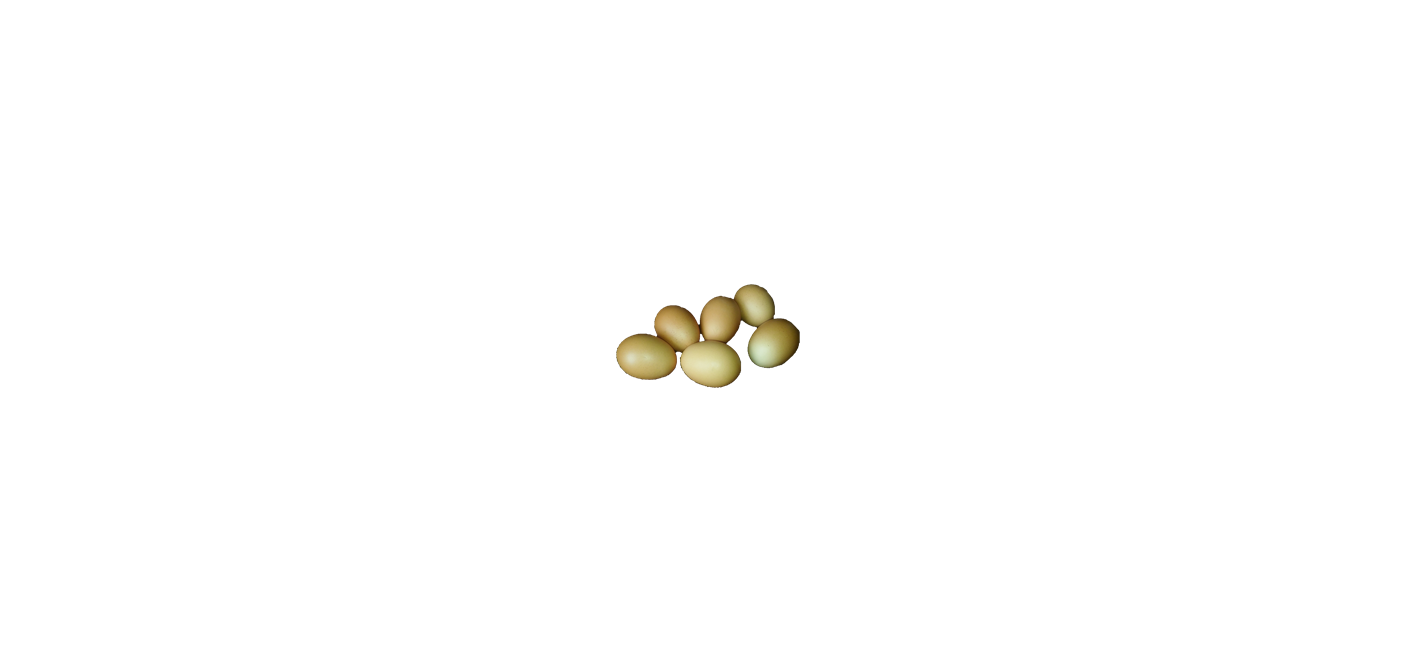 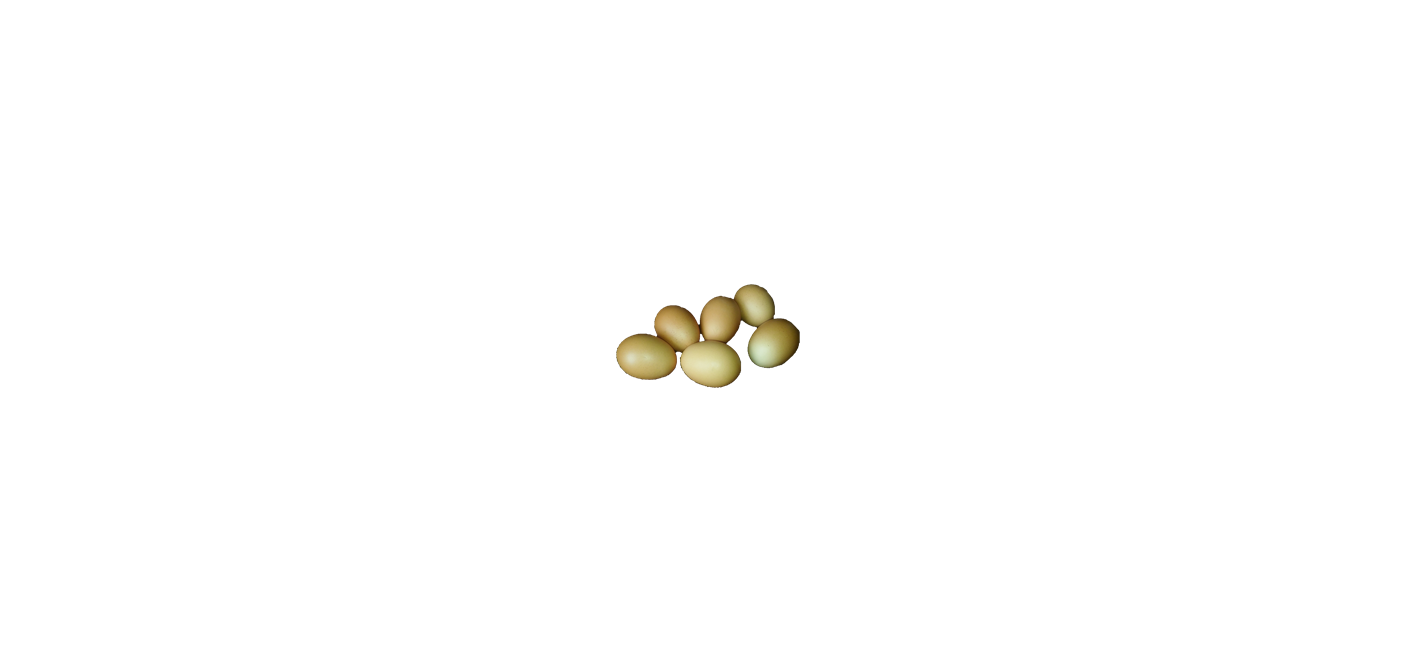 Une fermière range les œufs de ses poules dans des boîtes de six. Elle range quatorze œufs.
Combien de boîtes la fermière doit-elle avoir pour ranger tous les œufs  ?
6+6=12
6
12+2=14
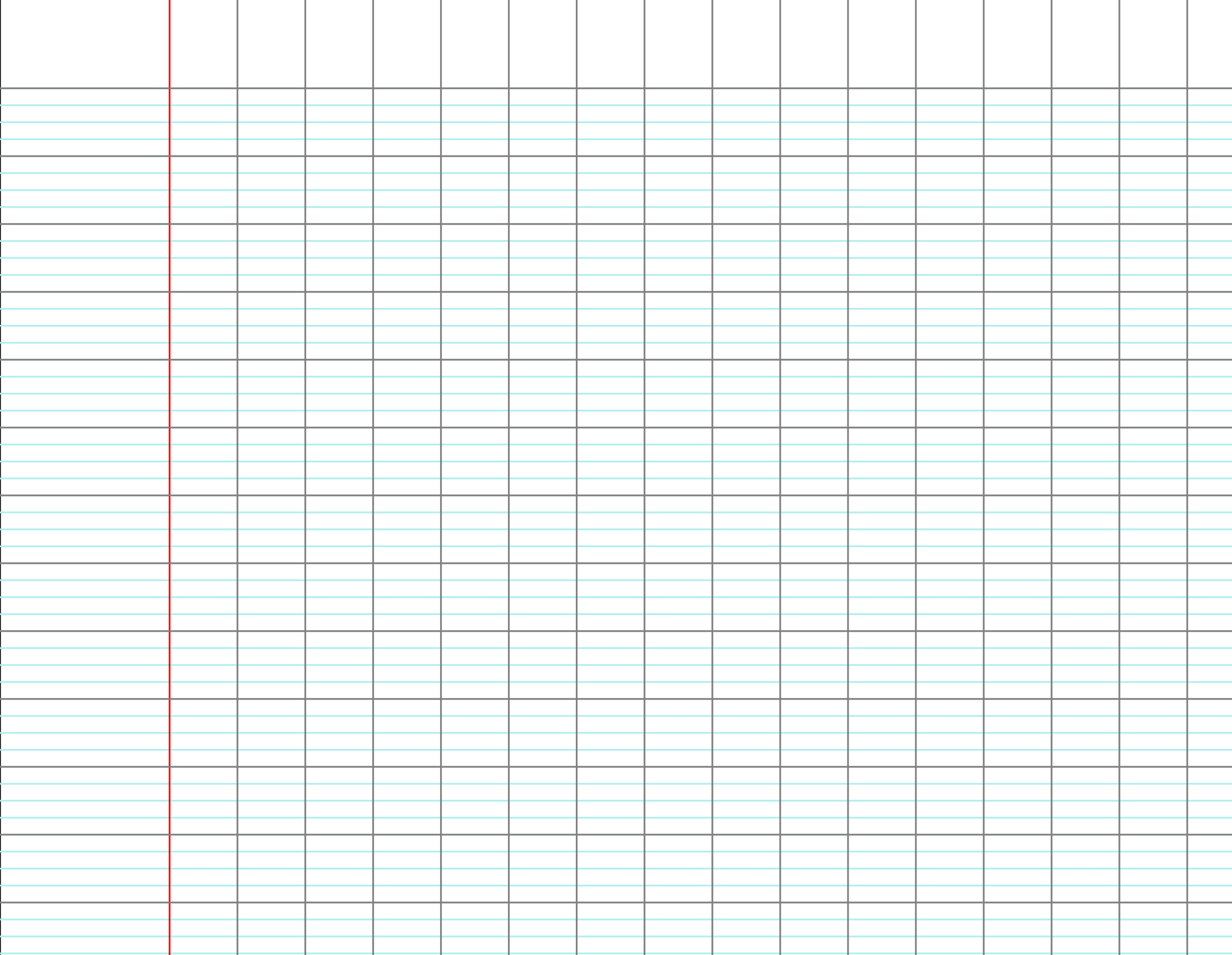 La fermière doit avoir trois boîtes.
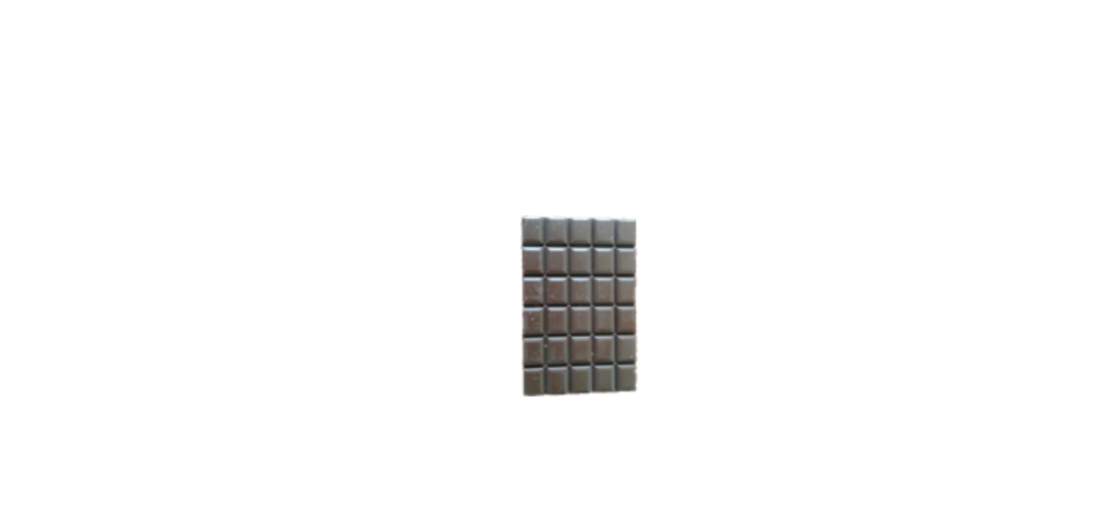 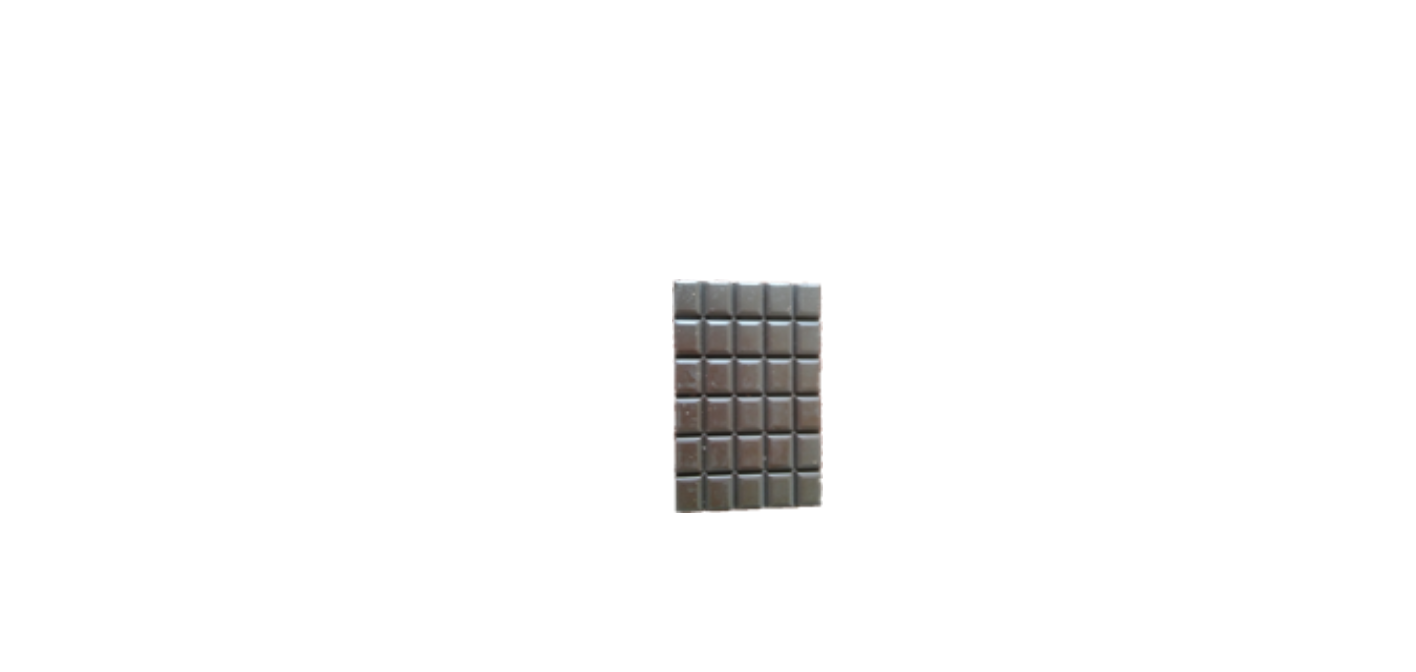 Première situation
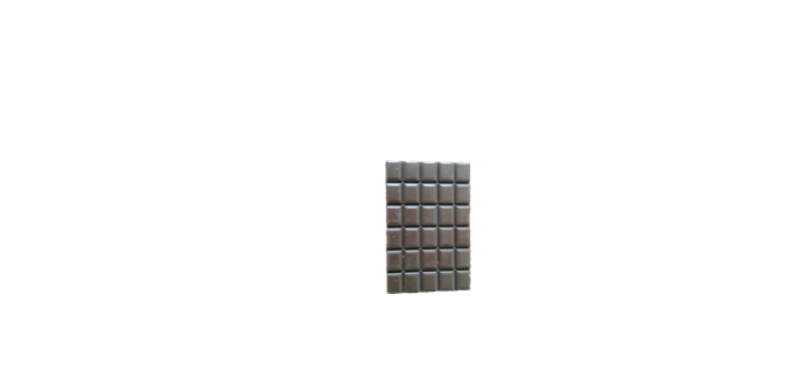 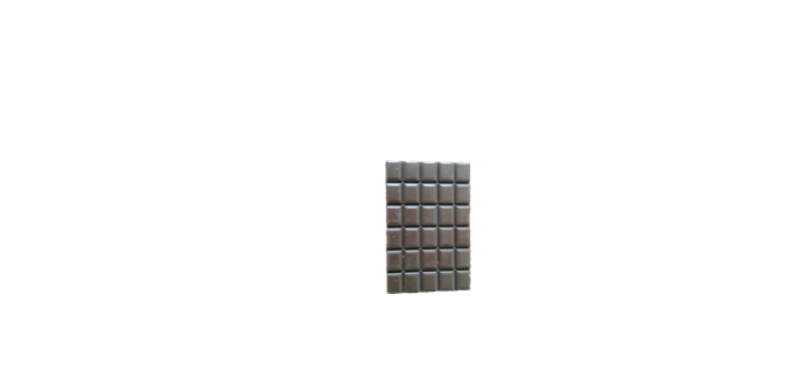 La maîtresse partage équitablement une plaque de chocolats de vingt-quatre carrés entre six élèves.
Combien chaque élève aura-t-il de carrés de chocolat ?
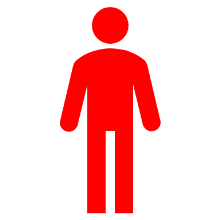 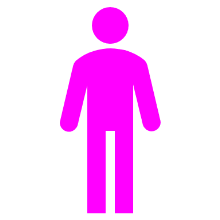 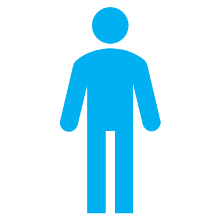 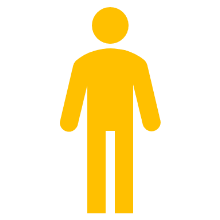 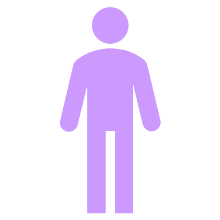 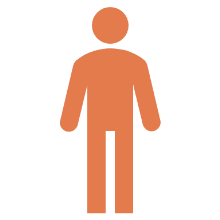 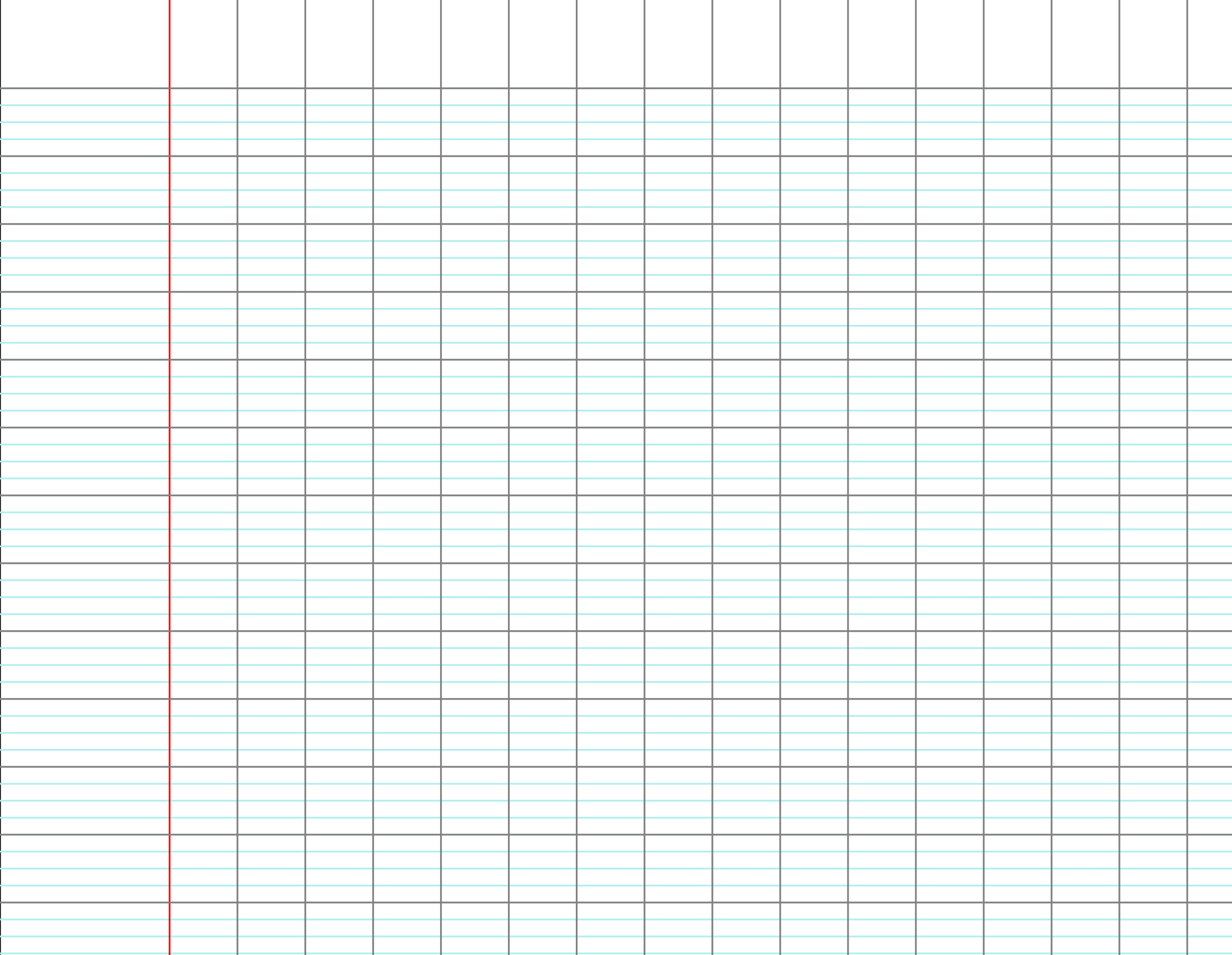 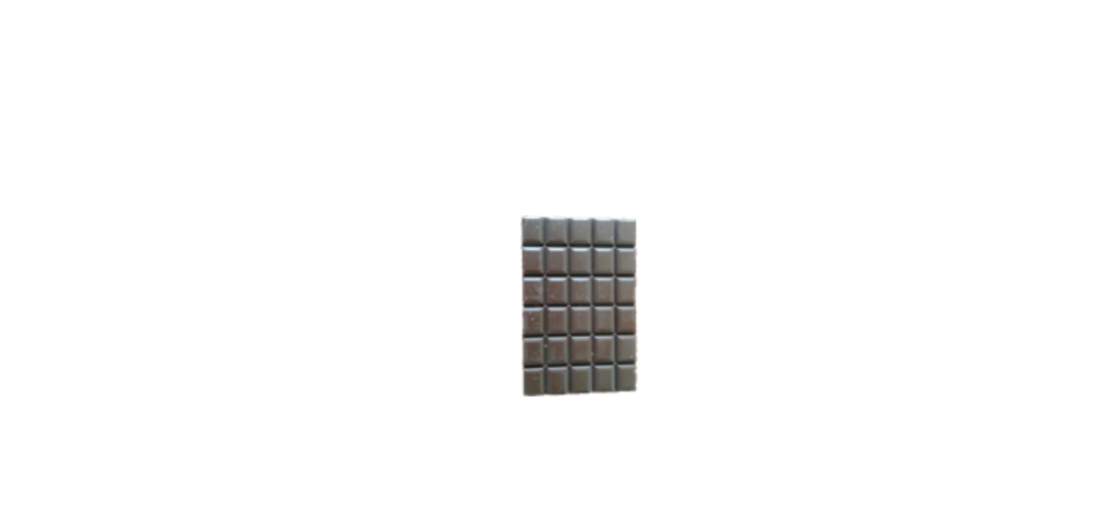 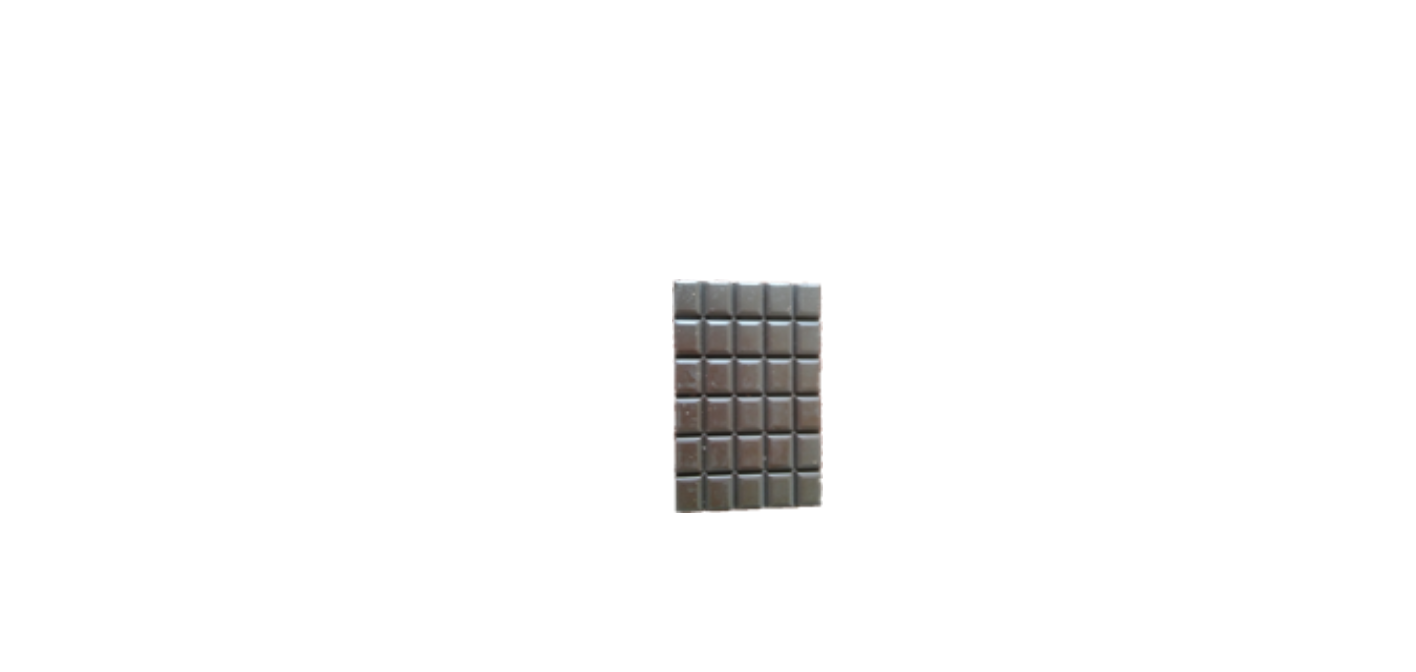 Deuxième situation
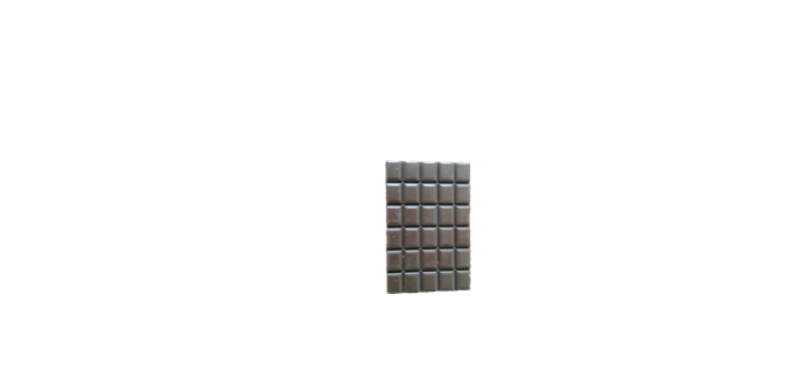 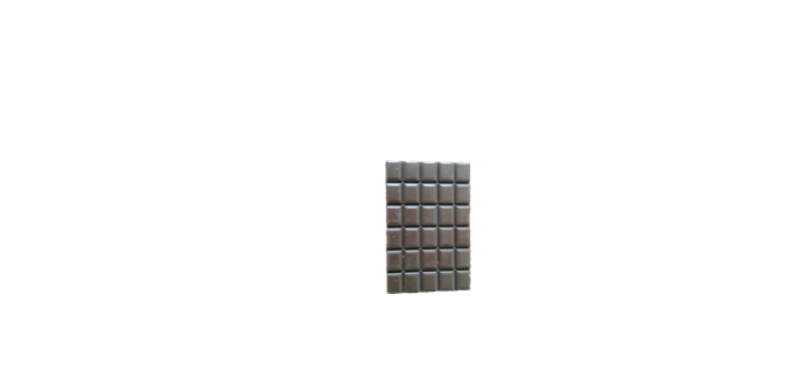 Le maître partage équitablement une plaque de chocolats de vingt-quatre carrés entre huit élèves.
Combien chaque élève aura-t-il de carrés de chocolat ?
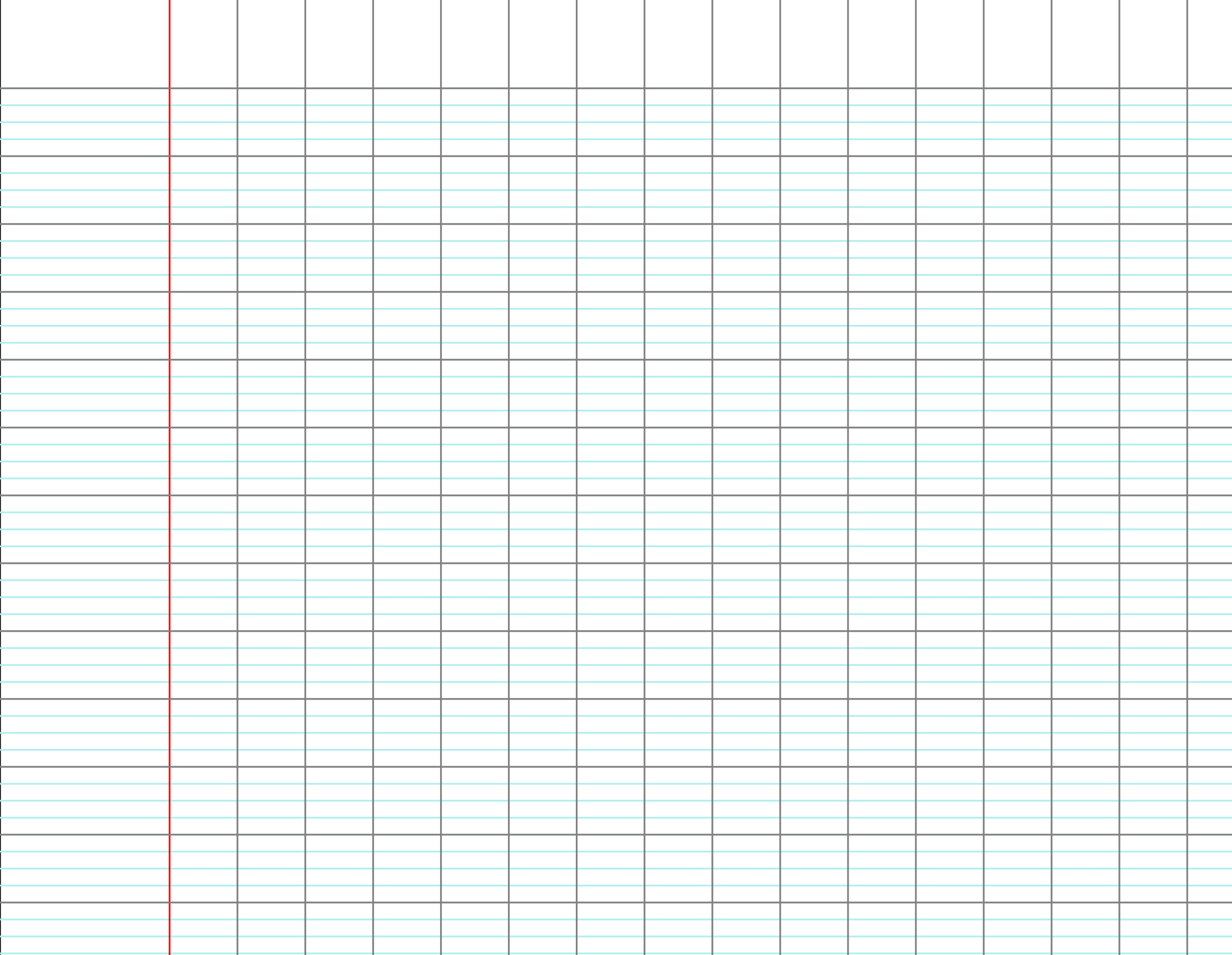 [Speaker Notes: Dessiner des rectangles pour chaque enfant]
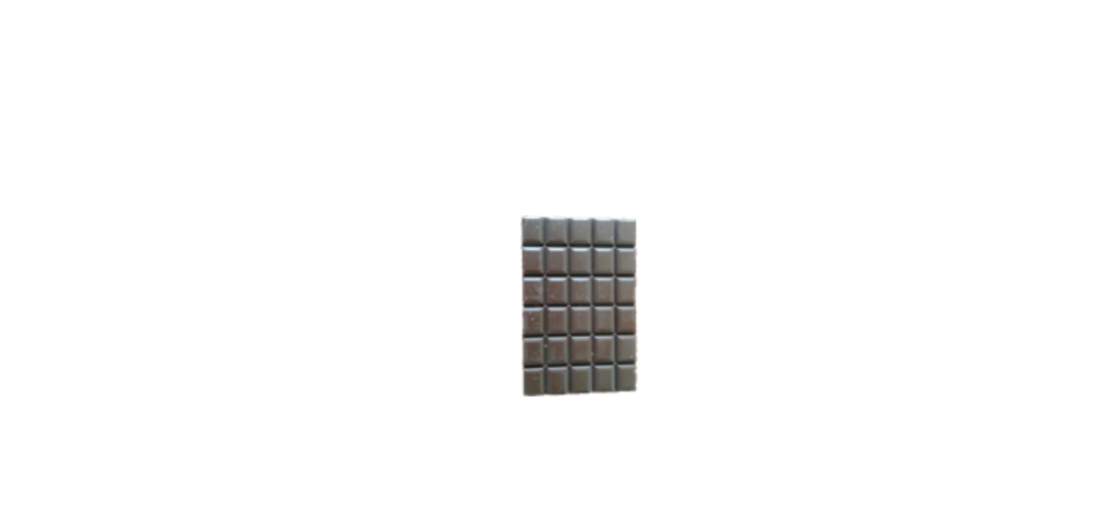 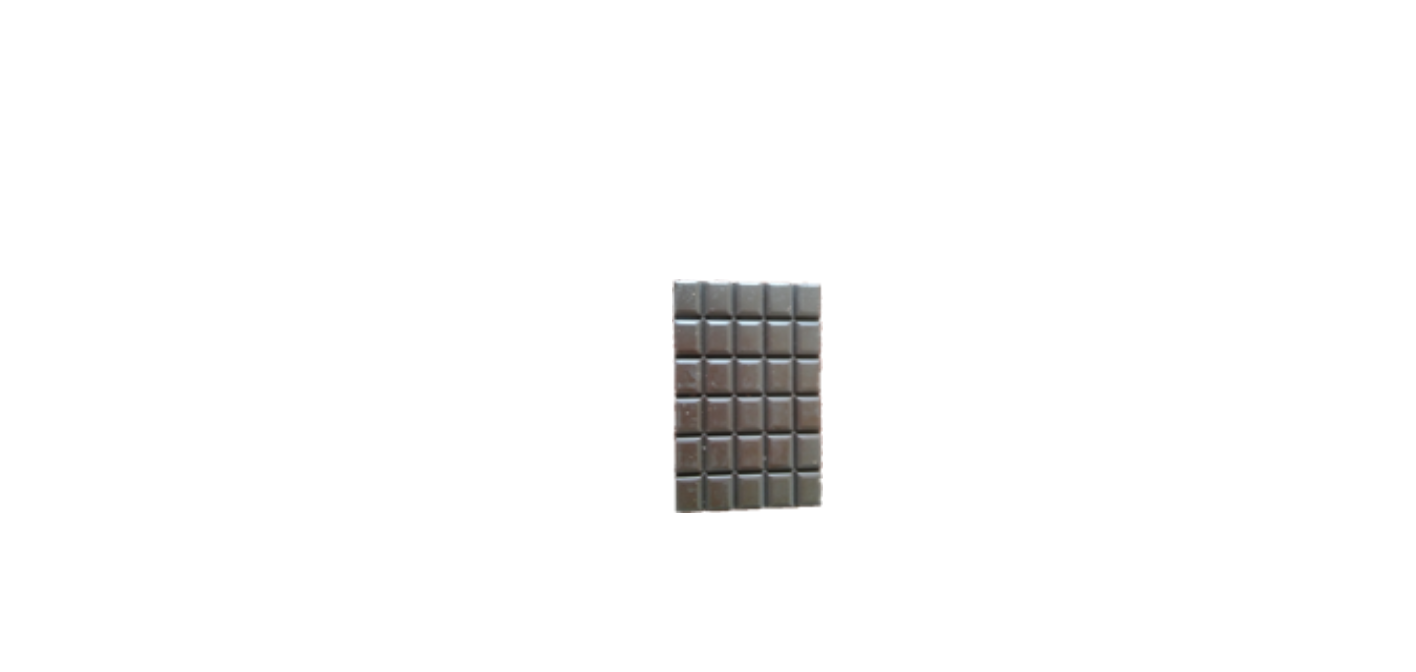 Troisième situation
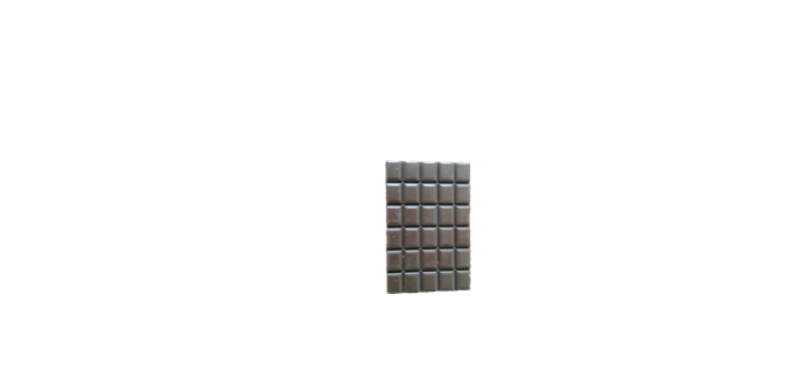 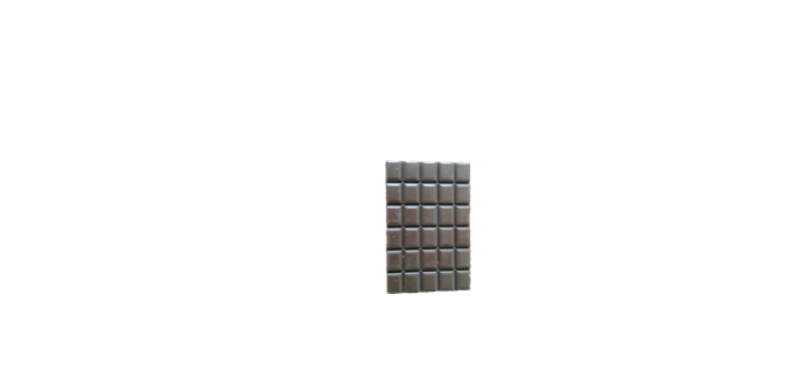 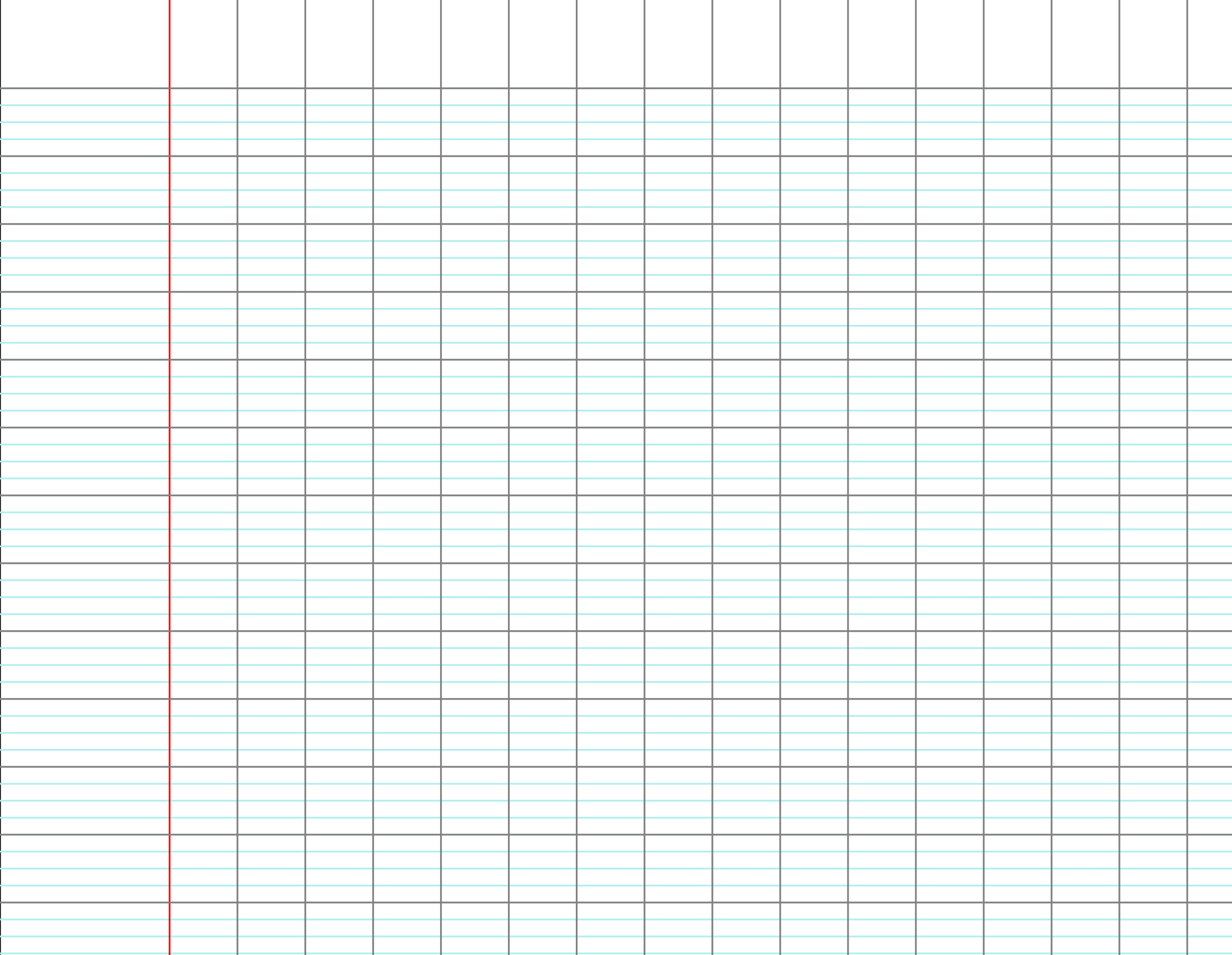 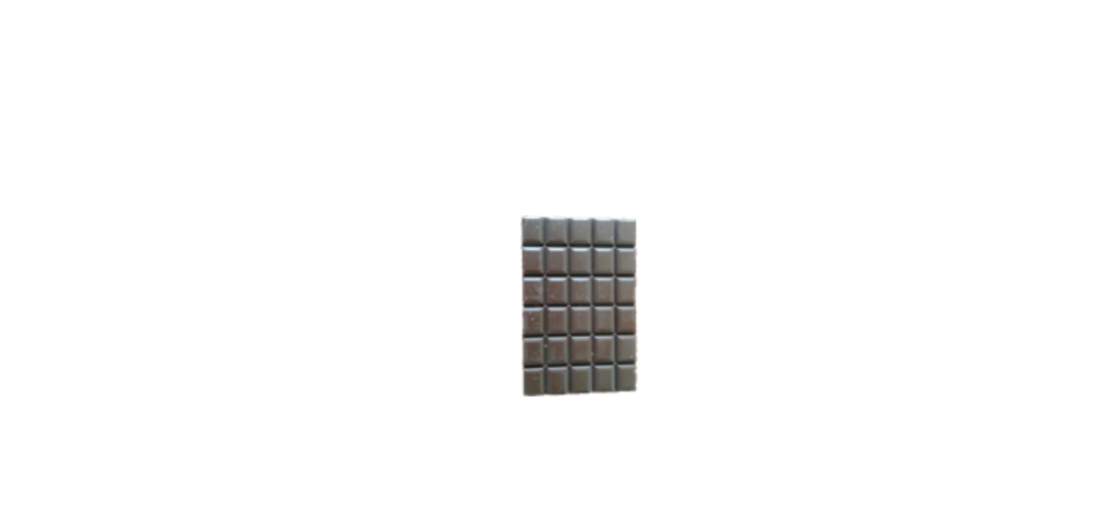 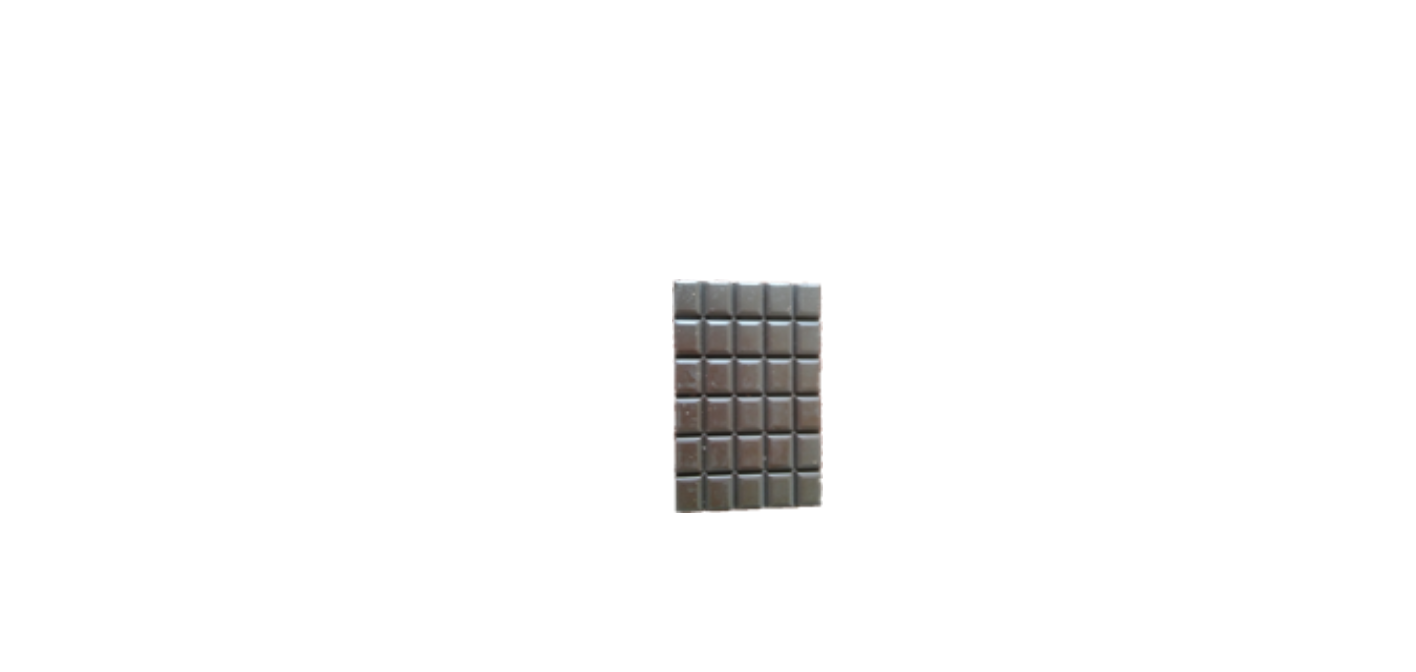 Pour t‘entraîner
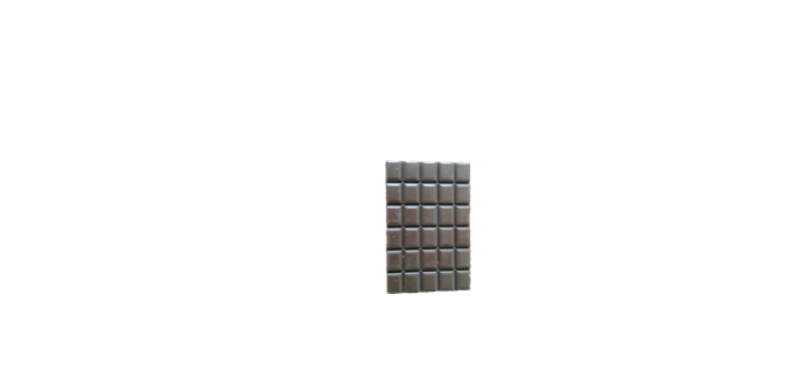 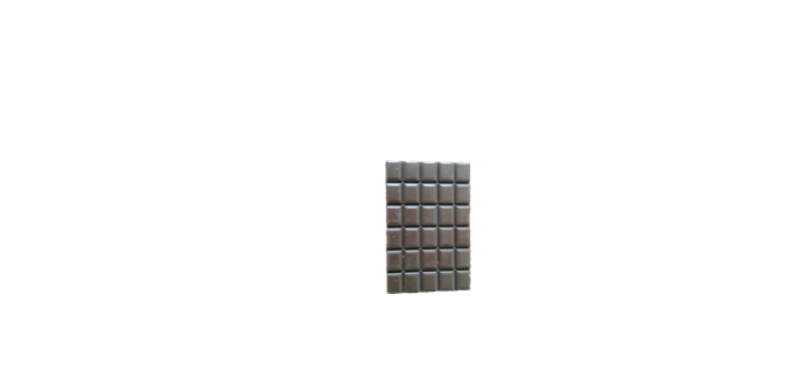 Le maître partage équitablement une plaque de chocolats de trente carrés entre cinq élèves.
Combien chaque élève aura-t-il de carrés ?
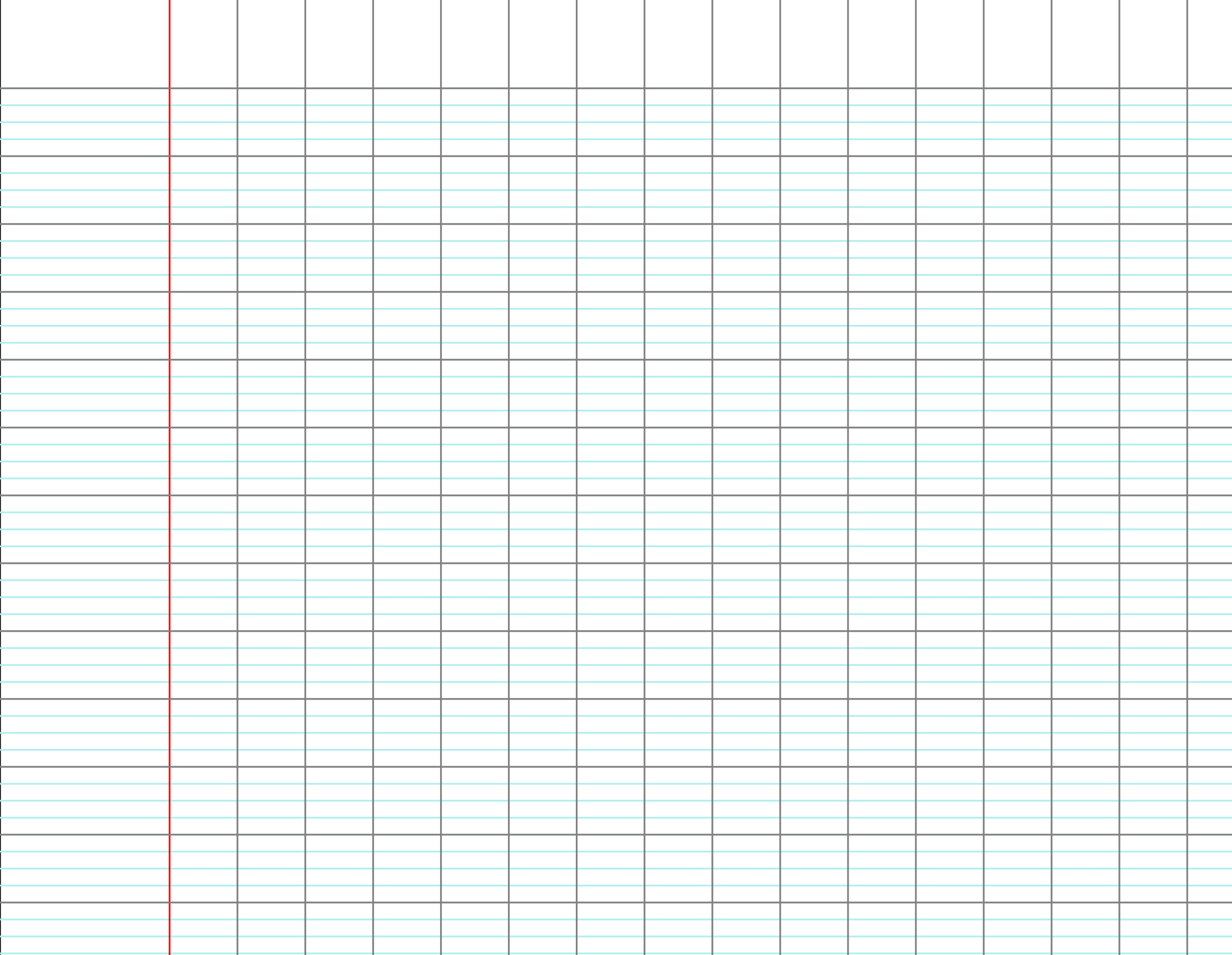 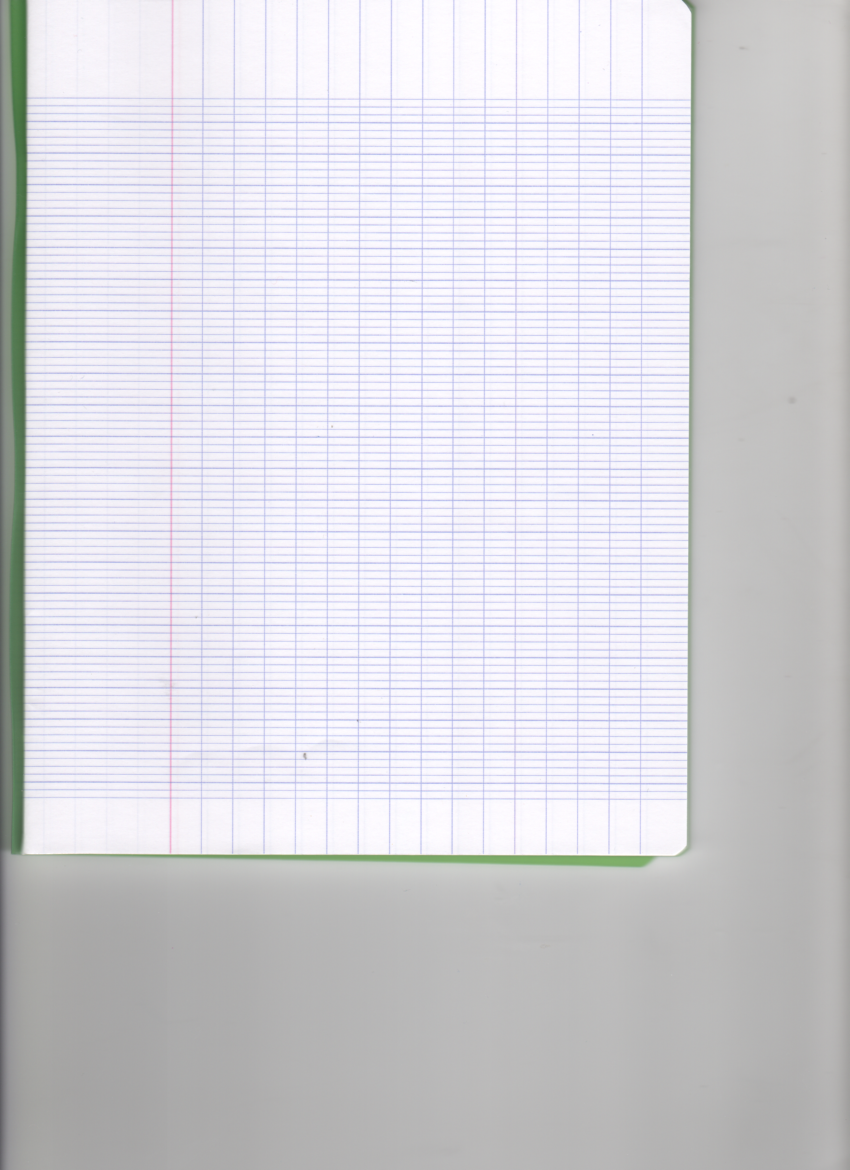 Pour demain, tracer une droite comme celle-ci sur le cahier pour mieux suivre l’exercice.
60   61   62   63   64   65   46   67   68   69  70   71   72   73   74   75  76   77   78   79  80   81